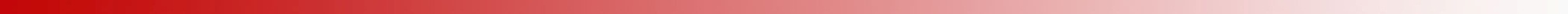 COMP 918: Research Administration for Scientists
Volume 4: Intellectual Property: Patents, Copyrights, Trade Marks and Trade Secrets
Tim Quigg, Lecturer and Associate Chair for Administration, Finance and Entrepreneurship Computer Science Department, UNC-Chapel Hill
© Copyright 2013  Timothy L. Quigg        All Rights Reserved
These materials were prepared by Timothy L. Quigg, Associate Chair for Administration, Finance and Entrepreneurship, Computer Science Department, UNC-Chapel Hill as part of the “Research Administration for Scientists” class.  The materials are published in four volumes: Volume 1 – Research Funding,  Grantsmanship, and Research Ethics, Volume 2 - Agreement Types, Budgeting, FAR, and OMB Circulars A-21 and A-110, Volume 3 – Management in the Academic and Scientific Enterprise, and Volume 4 – Intellectual Property: Patents, Copyrights, Trademarks and Trade Secrets.

Tim created and taught this class each year from 2001-2013.  More than 600 graduate students, post-docs, faculty and staff from over 40 UNC-Chapel Hill departments took this class, many for credit and many others as auditors.  In 2009, the Computer Science Graduate Student Association honored Tim with the Excellence in Teaching Award for his work with this class!
What is Intellectual Property?
Any product of the human mind that has value in the marketplace:

Idea
 Invention
 Expression
 Unique Name
 Business Method
 Industrial Process
 Chemical Formula
and can be reduced to a tangible form.
Abstract ideas are not subject to IP protection under the law!
History of U.S. Intellectual Property law can be traced to England
1710 – Statute of Anne
Established principles for an author’s ownership of copyright.
Fixed the term of protection at 14 years, renewable for 14 more if the author is still alive upon expiration of protection.
Created a “public domain” for literature by limiting the term of protection and ensuring that once a work was purchased the author no longer had control over its use.
1787 - United States Constitution
Article 1, Section 8
“The Congress shall have power… to promote the progress of science and the useful arts, by securing for limited times to authors and inventors the exclusive right to their respective writings and discoveries …”
Let’s parse this definition!
1787 - United States Constitution
Article 1, Section 8
“The Congress shall have power… to promote the progress of science and the useful arts, by securing for limited times to authors and inventors the exclusive right to their respective writings and discoveries …”
The initial intent was to serve the “public interest”, not to protect individual property rights!
1787 - United States Constitution
Article 1, Section 8
“The Congress shall have power… to promote the progress of science and the useful arts, by securing for limited times to authors and inventors the exclusive right to their respective writings and discoveries …”
What constitutes “limited times”, e.g.,  is 120 years of protection for some copyrights reasonable?
1787 - United States Constitution
Article 1, Section 8
“The Congress shall have power… to promote the progress of science and the useful arts, by securing for limited times to authors and inventors the exclusive right to their respective writings and discoveries …”
It’s a trade-off: the government grants a period of exclusivity as an incentive to create and society benefits from the innovations!
1787 - United States Constitution
Article 1, Section 8
“The Congress shall have power… to promote the progress of science and the useful arts, by securing for limited times to authors and inventors the exclusive right to their respective writings and discoveries …”
Authors and writings refer to copyrights (and trademarks)!
1787 - United States Constitution
Article 1, Section 8
“The Congress shall have power… to promote the progress of science and the useful arts, by securing for limited times to authors and inventors the exclusive right to their respective writings and discoveries …”
Inventors and discoveries refer to patents!
Three levels of law apply
U.S. Constitution - Provides the legal foundation for all of our IP laws.
Specific legislation, e.g., Patent Act of 1952, Digital Millennium Copyright Act of 1998, the America Invents Act of 2012.
Case law – When a patent, copyright or trademark has value, it will be challenged in court! 
Case law and legal precedents answer “how” IP laws apply to new circumstances and new technologies.  
Some say that IP law is really a “Full employment act for lawyers!”
Intellectual Property law determines
Who owns the IP.
When and how owners can exercise their “rights” to prevent others from exploiting inventions (patents) or creative works (copyrights).
What “right” is granted to patent owners?
The right to exclude others from making, using or selling the patented invention for a fixed period of time (a time-limited monopoly).
Intellectual Property law determines
Who owns the IP.
When and how owners can exercise their “rights” to prevent others from exploiting inventions (patents) or creative works (copyrights).
What “right” is granted to copyright owners?
The right to make, copy, display, distribute, perform, import or export creative works or to  allow others to do so.
Intellectual Property law determines
Who owns the IP.
When and how owners can exercise their “rights” to prevent others from exploiting inventions (patents) or creative works (copyrights).
The degree of recognition and protection the courts are willing to give IP.
If the owner has not practiced due diligence in defending a right, the courts may take this into account when hearing an infringement suit.
Intellectual Property law determines
Who owns the IP.
When and how owners can exercise their “rights” to prevent others from exploiting inventions (patents) or creative works (copyrights).
The degree of recognition and protection the courts are willing to give IP.
IP law determines when and how a person can control his/her invention/creation.
It doesn’t have to be about seeking the most lucrative financial deal.
Intellectual Property law determines
Who owns the IP.
When and how owners can exercise their “rights” to prevent others from exploiting inventions (patents) or creative works (copyrights).
The degree of recognition and protection the courts are willing to give IP.
IP law determines when and how a person can control his/her invention/creation.
Control may mean licensing rights to a new drug to the WHO for $1 so it can be made available in developing countries at affordable prices…
Intellectual Property law determines
Who owns the IP.
When and how owners can exercise their “rights” to prevent others from exploiting inventions (patents) or creative works (copyrights).
The degree of recognition and protection the courts are willing to give IP.
IP law determines when and how a person can control his/her invention/creation.
…or licensing the commercial rights at competitive rates to finance free licenses for education and charitable uses.
How U.S. Universities have dealt with Intellectual Property issues
Standard scholarly practice was to publish all research results, thus most university IP simply became part of the public record (prior art).

This was perceived as fair because everyone had equal access to this information.
Inventions supported by federal funds were owned by the government and when licensed to industry, the rights were granted on a non-exclusive basis.
In 1980 the government held title to 28,000 patents, but fewer than 5% were licensed to industry for development of commercial products.
WHY?
How U.S. Universities have dealt with Intellectual Property issues
Most inventions are far from being product-ready, so large investments of capital are required to further develop and productize these inventions.  Most businesses are understandably unwilling to make large investments without securing a period of “exclusive protection” from competition, so few university inventions ever became products!
How U.S. Universities have dealt with Intellectual Property issues
During the 1970’s the U.S. experienced a period of double-digit inflation, our industrial heartland was failing, and many experts predicted a loss of U.S. leadership in high technology.

Congress grew increasingly frustrated by the situation and decided to adopt a strategy to use federally-funded inventions as an economic stimulus for the U.S. economy!
In 1980 Congress passed the Bayh-Dole Act (named for Senators Birch Bayh and Bob Dole) which redefined and redirected IP management at most universities.
Bayh-Dole Act of 1980
Allowed recipients of federal funds to retain ownership of federally-supported inventions/patents.

In exchange, recipients were required to ensure the commercial use of patents through licensing or new company creation (start-ups or spin-offs).

Preference was given to small business.

Government retained non-exclusive, government-use licenses to practice the invention and march-in rights. 

Universities established Tech Transfer Offices and modern academic tech transfer was “born”!
Bayh-Dole Act of 1980
Some viewed (and still view) these efforts to be at odds with the academic traditions of “open labs” and the “free sharing of information” and the pursuit of economic gain to be in conflict with the scholarly traditions of the academy.
While the Act has both supporters and detractors, there are many positive results:
In 2005 alone, universities helped introduce 527 new products into the marketplace; received 3,641 issued patents and created billions of dollars in direct benefit to the U.S. economy.
Whole new industries employing tens of thousands of people, e.g., biotechnology have been enabled by university research and the subsequent licensing of federally-funded university patent rights!
Bayh-Dole Act of 1980
Three levels of law apply
Two decades after its passage (December 2002) the Economist Technology Quarterly declared the Bayh-Dole Act to be:         

	“Possibly the most inspired piece of social legislation to be enacted in America over the past half-century … More than anything, this single policy measure helped reverse America’s precipitous slide into industrial irrelevance.”
My view of the “wrong” approach to handling university Tech Transfer
The Tech Transfer Office as “Profit Center”
Cherry-picking - Inventions are evaluated using strict business criteria and only the ones predicted to produce the “greatest financial gain” are pursued!

  Problem 1 – Can’t predict winners accurately. 
  Problem 2 - Many good inventions are “left on the   	shelf” and are not given the attention they deserve.
  Problem 3 – IP that ultimately provides the most 	societal benefit can’t always be measured purely in 	financial terms.
My view of the “right” approach to handling university Tech Transfer
The Tech Transfer Office as “Provider of Service” to the faculty research community!






Patenting, Copyrighting, Licensing, Publishing, Distributing via “Open Source” Channels,  Start-up Companies, consulting or just transferring through sending graduates to industry!  All of these approaches should be considered!
The goal is to select the best approach for transferring each invention
 or creative work into the marketplace: “one size doesn’t fit all”!
Four Categories of IP law
Each protects a different form of IP and each extends different rights to the author/inventor.
Patent Law - Inventions
Copyright Law – Creative works
 Trademark Law – Marks, symbols, words
 Trade Secret Law - ???
Strongest protection is when products are covered under multiple categories!
The Apple iPad is protected by:
Patent Law – multiple inventions
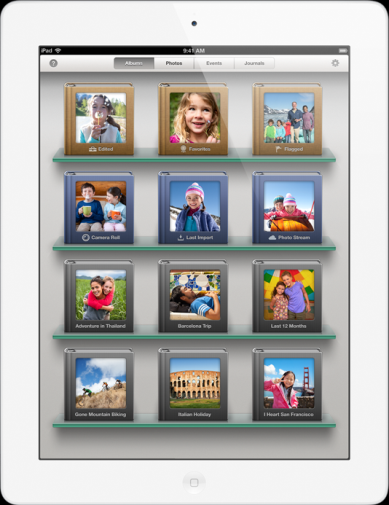 Copyright Law – software, manuals 
 Trademark Law – Apple and iPad 
	names, logos
 Trade Secret Law - ??

Even when all the patents expire, the Apple trademark and the copyrights may still have substantial value!
Four Categories of IP law
Each protects a different form of IP and each extends different rights to the author/inventor.
Patent Law - Inventions
Copyright Law – Creative works
 Trademark Law – Marks, symbols, words
 Trade Secret Law - ???
Each category will be examined in detail starting with patent law.  We’ll look at the impact of the  Leahy-Smith America Invents Act as we go!
Two Common Patent Misconceptions
If a product is patented, it is bound to be superior to other products.
Fact – a patent merely means the invention is 	  different from similar products, not 		  	  necessarily superior.
Once a patent issues, you’ll make money.
	Fact – less than 5% of all U.S. patents 	produce enough revenue to pay for their 	prosecution costs.
U.S. Patent Law
Who can apply for a patent?
What is a patent?
Patent - a grant made by a government that confers upon the creator of an invention the sole right to make, use, and sell that invention for a set period of time.
Any true inventor regardless of:

Age
Nationality
Mental Competency
Incarceration
Even deceased persons 
	through their legal 
	representatives
Different type of patents?
Utility patents
Design patents
Cover inventions that function in a unique manner to produce a utilitarian result.  
New Drugs
Electronic Circuit
Software
Manufacturing Processes
New Bacteria, Animals, Plants
Machines
Manufactured Products
covers the unique, ornamental or visible shape or design of an object and has only one claim
Uniqueness of shape must be purely for aesthetic reasons – if functional reasons apply, it’s a utility patent!
Workshop wall clock in the shape of a saw blade – design patent
Special shape for wing of airplane to reduce turbulence – utility patent
Duration and Scope of U.S. Patents
Scope and reach of U.S patent rights?
Duration of a U.S Patent?
Throughout the U.S., its territories and possessions.
20 years from date of filing – if periodic maintenance fees are paid!
Patent Cooperation Treaty (PCT)  allows for filing in the U.S. and within one year making a single international filing.  The applicant has up to 30 months from the U.S. filing date before having to select the countries in which to file individually.
How can an issued patent be invalidated?
Failure to pay maintenance fees.
A Court (rather than PTO) concludes that one or more “new” prior-art references show the invention wasn’t novel. 
Patent owner engages in illegal conduct, e.g., uses the patent in violating antitrust law.
Fraud is committed by knowingly failing to disclose material information (e.g., prior art) to the PTO while patent was being prosecuted.
U.S. Patent Prosecutions
What federal agency prosecutes patent applications?
Role of PTO Examiner?
Advocate for the public
Tries to prevent a patent from being issued (your first opponent)
Adversarial process usually strengthens patent
Definition of a strong patent:

”One that can be defended in the courts when infringed!”
The Patent and Trademark Office (PTO) prosecutes patent applications and, if the proper requirements are met, issues patents.
What is Patent Infringement?
Infringement is a battle between a product or process and a patent, i.e., the protected rights are being used without a license.
If a patent is being infringed, what can the owner do?
Sue the infringer in federal court!
Sue them in federal court!
Divisional Patent Application
Patent examiner determines the application includes more than one invention and
Divides it into two or more separate applications to be prosecuted independently (and charges extra filing fees).
Land
  Sold
  Leased
  Willed
  Boundaries Defined by
   Deed
  Exclusionary Rights
  Yours Till You Dispose of It
Patent
  Sold
  Leased (Licensed)
  Willed
  Boundaries Defined by
   Claims
  Exclusionary Rights
  Limited Life
What kind of property is a U.S. Patent?
It’s personal property similar to land!
What kind of property is a U.S. Patent?
It’s personal property similar to land!
Patent rights are personal property and may be conveyed by operation of law, bequeathed by will or pass as personal property by the applicable laws of intestate succession. They are subject to state laws and regulations governing ownership, inheritance, or transfer of personal property as well as terms of contracts or conduct of business.
How are rights divided between joint owners of a patent?
Each owner has full rights to make, use, sell and license rights without gaining approval from the other owners.
Therefore, it is important to negotiate and execute a separate business agreement addressing financial, marketing, and related issues.
Negotiate the agreement before a patent issues and before its full commercial value is known.
Who owns a U.S. Patent?
Bayh-Dole requires universities to maintain 	 	 ownership of patents from federally-funded 	 research.
 
   Patents are issued in the name of the  	 	 inventor(s) with the university as the Assignee. 

  Universities may license rights (exclusive or 	 non-exclusive), but may not assign or sell 	 	 ownership of the patent.
 
“Owning” a patent or having an “exclusive license” convey similar rights: the right to make or use, but only owners can sell!
Bayh-Dole Act requires universities to protect federally-funded inventions
Faculty are required to disclose inventions to allow for protection (through either a CDA/NDA or by filing a Provisional Patent Application) before:
   
Publication Submission
Proposal Submission
Presentations
Discussions with Non-University 
    Personnel
Web Postings 
Thesis/Dissertation Submission
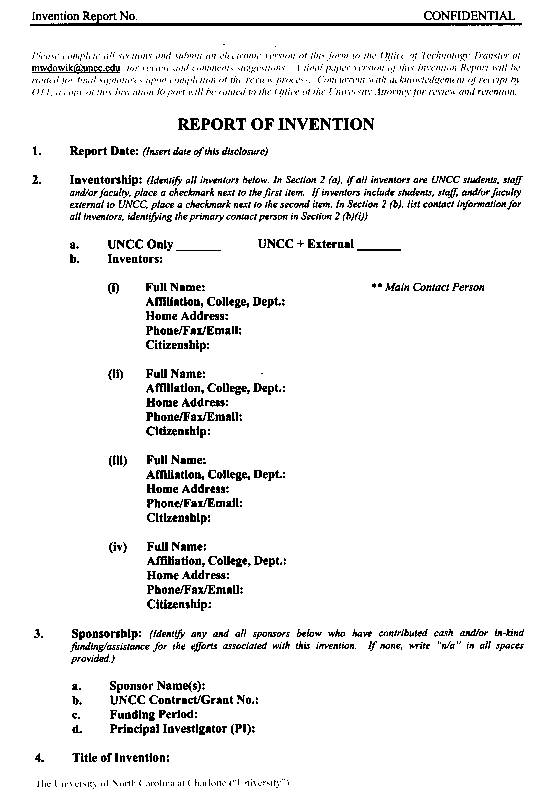 Bayh-Dole Act requires universities to protect federally-funded inventions
Faculty are required to disclose inventions to allow for protection (through either a CDA/NDA or by filing a Provisional Patent Application)
CDA – Confidential Disclosure Agreement
NDA – Non-disclosure Agreement
CONFIDENTIAL DISCLOSURE AGREEMENT
 
This confidentiality agreement (this “Agreement”), effective as of  _______, 200_ (the “Effective Date”) is by and between ___________, a company organized under the laws of ___________ and having a primary place of business ___________, and The University of North Carolina at Chapel Hill, having a business address at 308 Bynum Hall, CB 4105, Chapel Hill, NC 27599-4105 (each a “Party” and collectively the “Parties”) to assure the protection and preservation of the confidential and/or proprietary nature of information to be disclosed or made available between the Parties in connection with certain negotiations or discussions in possible contemplation or furtherance of a business relationship between the Parties.
Bayh-Dole Act requires universities to protect federally-funded inventions
Faculty are required to disclose inventions to allow for protection (through either a CDA/NDA or by filing a Provisional Patent Application)
1-way or 2-way? – If in doubt make it mutual (2-way).

Definition of confidential information – Be as specific as possible by referencing an ROI or some other document.

Who signs? – Faculty, student, university official (if an alleged breach occurs, you want the other party suing the university – not the individual, so it’s best for university official to sign).

Duration of confidential period? – 3 to 5 years, but not forever!  There must be an “out provision” if confidential material becomes public through other means.
Bayh-Dole Act requires universities to protect federally-funded inventions
Faculty are required to disclose inventions to allow for protection (through either a CDA/NDA or by filing a Provisional Patent Application)
Definition: A provisional patent application is a type of interim utility patent introduced to U.S. patent law with a 1994 amendment of the Patent Act of 1952.  It can be filed without including any formal patent claims, oath/declaration or any information disclosure (prior art) statement.  The keyword with a provisional patent application is "provisional" – it only gives one year of protection. After that you must file for a non-provisional patent or abandon your patent.

Note: There is no such thing as a "provisional patent.”
Bayh-Dole Act requires universities to protect federally-funded inventions
Faculty are required to disclose inventions to allow for protection (through either a CDA/NDA or by filing a Provisional Patent Application)
Establishes an early effective filing date.
One year to either file full application or abandon application.
No claims required (articles or papers may be included).
No examination of the patentability in view of prior art.
Allows use of “Patent Pending” label.
Strategy under AIA (America Invents Act) – multiple serial provisional applications. 
Disadvantage – nothing new can be added later.
Common Issue: An invention is improved after a provisional patent application has been filed. The new material can’t be included in the converted full application. 
Suggested Strategy:  Convert the provisional to a full application and file a Continuation-in-Part(C-I-P) on the new material.
Continuation-in-Part: A patent application filed during the lifetime of an earlier patent application, by the same applicant. A CIP patent application repeats a substantial part of the original application, and adds matter not earlier disclosed in the original application. 
Prior art that arose after the filing date of the original patent application but not after the filing date of the C-I-P can be cited against the C-I-P.  
If patents are issued, material included in the full application would have the earlier date and new material in the C-I-P would have the later date.
Bayh-Dole Act requires universities to protect federally-funded inventions
Faculty are required to disclose inventions to allow for protection (through either a CDA/NDA or by filing a Provisional Patent Application) before:
   
Publication Submission
Proposal Submission
Presentations
Discussions with Non-University 
    Personnel
Web Postings 
Thesis/Dissertation Submission
The concern has been that any of these may create a bar to patenting because they may constitute an  “enabling public disclosure.”
Enabling Public Disclosures
Before AIA, if an enabling, public disclosure occurred before the patent application was filed, a bar to international patent protection was created and the discloser had triggered a “one-year clock” to file a patent application in the U.S.!
Enabling: You provided enough information for a person to be able to reproduce your invention.  	 		“White bread example”

Public: Any forum involving members of the public qualified unless a CDA had been executed or the established rules (journals, federal grant proposals) provided confidentiality.
Bayh-Dole Act requires universities to protect federally-funded inventions
When submitting an ROI, the inventor must also identify the specific funding source(s) that enabled  the invention.
University/Company - FTC case
(real case, names kept confidential):

Subcontract to UNC (12 years earlier) granted exclusive rights to any invention reduced to practice at UNC.

PI from prime submitted ROI to his home institution and only listed the current funding source, inadvertently omitting funding source for UNC subcontract.
It is important to list all sources that contributed to the invention from conception through reduction to practice, not just the current funding source.
University/Company FTC Case Study
UNC was never informed of the patent filing (because the funding source for subcontract wasn’t listed on the ROI), so UNC’s rights were never asserted. 

After the U.S. patent issued, the PI’s university granted an exclusive license to Company.

Patent proved to be quite important to semi-conductor companies, so Company was able to gain a significant competitive advantage in the U.S..

Consortia of 10 large semi-conductor companies sought to invalidate the patent or find another way to prevent being barred from practicing the invention in the U.S..
University/Company FTC Case Study
Company filed a Federal Trade Commission (FTC) suit against the Consortia members to prevent them from importing products into the U.S. that would infringe on their patent.

During their due diligence investigation, Consortia lawyers discovered that the PI had been on sabbatical at UNC around the time the invention was conceived. 

In addition, they discovered reference to a DARPA funded subcontract from University to UNC.

As the inquiry progressed, the Consortia lawyers learned, consistent with the University’s approved record retention policy, that all records for the subcontract had been destroyed.
University/Company FTC Case Study
The initial inquiry at UNC produced the same result – all applicable records had been destroyed consistent with UNC’s approved record retention policy.

The Consortia lawyers then requested records from the CS department and a copy of the signed subcontract was produced.  Lesson: Don’t throw any funding or intellectual property records away!

The language of the UNC subcontract was clear - it granted exclusive rights to UNC for any project-funded invention reduced to practice at UNC.

PI testified that the invention was reduced to practice at UNC while the subcontract was in effect.
University/Company FTC Case Study
Consortia lawyers requested a non-exclusive license from UNC without requiring UNC to warrant anything – the license would be for “whatever rights UNC was ultimately determined to have.”

The license from UNC would substantiate the Consortia companies’ right to use the patent in the U.S. at the aforementioned Federal Trade Commission (FTC) hearing.

It was later learned the Consortia lawyers were following a parallel process of contesting the patent on the basis of prior art that had not been considered by the patent examiner.
University/Company FTC Case Study
First offer from the Consortia lawyers - $50K.  UNC was inclined to take the offer calling it “found money.”

Since UNC’s rights under the subcontract would likely  be contested by Company, the uncertainty associated with drawn-out litigation made the $50K look like a fair deal to both OTD and UNC counsel.

My observation – Three high priced lawyers in expensive suits representing 10 of the largest semi-conductor manufacturers in the world coming to Chapel Hill to make an offer of $50K?  Something is wrong!

It took a couple of weeks of negotiations, but the final license fee was $1.2 million!
University/Company FTC Case Study
I testified at the FTC hearing – interesting process:

Quasi-judicial process with an active judge asking questions and 3 sets of lawyers (one for each side and one representing the public interest).

Sworn testimony.

When confidential information was presented, the judge asked everyone on the opposing side to leave the room. They stayed out while a single question was asked and answered before re-entering the room.  This process was repeated numerous times.

I counted 65 lawyers in the room.

Maybe $1.2 million wasn’t enough!
The Leahy-Smith America Invents Act
The most significant change to the U.S. patent system since 1952.
Named for Senators Patrick Leahy and Lamar Smith, it passed the Senate 95-5, passed the House 304-117 and was signed by President Obama on September 16, 2011.
Various provisions were implemented over an 18 month period with full implementation by March 16, 2013.
Its four major provisions were to:
Change the U.S. from a First-to-Invent (F-T-I) system to a First-Inventor-To-File (F-I-T-F) system.
Expand the definition of prior art.
Eliminate the current interference system.
Develop a post-grant review system.
Diverse views on the impact on the Leahy-Smith America Invents Act
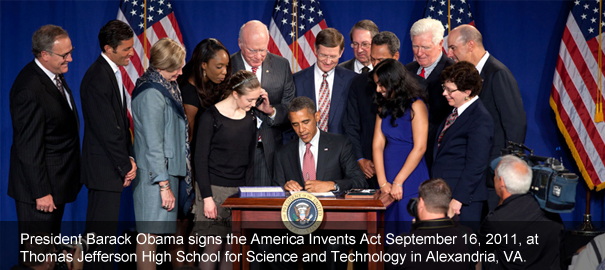 President Obama praised the AIA saying it would “Create new jobs and new opportunities in a fiercely competitive world which demands policies that encourage and support American innovation and ingenuity.”
Diverse views on the impact on the Leahy-Smith America Invents Act
U.S. Congressman Mike Pence, (R) Indiana said, “The reform contained in this bill will go a long way toward eliminating lawsuit abuse.”
Ambassador Joao Vale de Almeida, head of the EU delegation to the U.S. praised the bill as a “shift to harmonization that would provide a boost to the international business community.”
Paul Michel, retired judge of the U.S. Court of Appeals predicted, “There will be heightened uncertainty for the rest of the decade.  The Act makes fundamental changes, and many sections are poorly written and ambiguous.”
Politicians or a judge – You decide who to believe!
The Leahy-Smith America Invents Act
Its supporters claim it will:  

Increase the certainty of issued patents and reduce the cost of litigation over who was first to invent. 
Simplify the application process and bring the U.S. into harmony with the patent law of other countries.
Aid entrepreneurs create start-up companies.
Eliminate costly interference proceedings and reduce applicants’ disadvantages in seeking patent rights outside the U.S..
The Leahy-Smith America Invents Act
Its opponents claim it will:  

Favor larger firms with well-established patenting procedures and in-house attorneys over small business inventors (including universities). 
Create a race to the PTO with every new idea, increase the number of patents filed with the attendant cost in attorney’s fees, and subsequently slow down prosecution times.
Decrease average patent quality.
Prevent start-up companies from raising capital.
WHY?
The Leahy-Smith America Invents Act
Here’s the argument: An inventor with a start-up company will often have a sufficient conception of the invention, but will not have sufficient funding to file a patent application until after receiving outside investment capital.
But before receiving investor funding, the inventor usually must have conceived the invention, proven its functionality (reduction to practice) and done sufficient market research to propose a detailed business plan.  
Investors will scrutinize the business plan to evaluate the inherently high competitive risk for start-up companies.  
Prediction: Poorly financed start-up companies will not survive in a F-I-T-F system because the venture capital funding previously available will be diverted to less risky investments!
Whatever the final impact of the AIA might be, one thing is perfectly clear…
“The cost of implementing the AIA will be considerable, including the need to keep several systems working at once as the transition takes place, new systems come into effect and holdover proceedings under the old system continue for years into the future.”
			Paul R. Gupta in European Intellectual 			Property Review (Issue 1, 2012)
The U.S. patent system is changed from a First-To-Invent system to a                 First-Inventor-To-File system.
Effective March 16, 2013
Old System: Inventor A files but Inventor B is able to prove in an interference proceeding that he was the 1st to invent. Inventor B gets patent!
Important concepts:

Date of conception
Due diligence
Reduction to practice
Abandonment
Suppression
Concealment

None of these concepts matter with the new system!
The U.S. patent system is changed from a First-To-Invent system to a                 First-Inventor-To-File system.
Effective March 16, 2013
It doesn’t matter who invented first, so the date of invention is irrelevant.
Patent interferences are eliminated.
Replaced with something called derivation proceedings before a renamed Patent Trial and Appeal Board.
New System: Inventor A files and even though Inventor B may have been 1st to invent, Inventor A gets patent!
The U.S. patent system is changed from a First-To-Invent system to a                 First-Inventor-To-File system.
Effective March 16, 2013
These derivation proceedings are designed to resolve disputes over the first filer’s status as a true inventor.
These proceedings will likely be used primarily in cases of alleged theft or misconduct.
This is one of several differences with the “true” First-To-File system which is practiced in Europe.
New System: Inventor A files and even though Inventor B may have been 1st to invent, Inventor A gets patent!
The U.S. patent system is changed from a First-To-Invent system to a                 First-Inventor-To-File system.
Effective March 16, 2013
The new First-Inventor-To-File system created by the AIA is a new and unique system with characteristics of both the F-T-I and the F-T-F systems.
Thus it is debatable just how much the AIA actually harmonizes the U.S. patent system with the patent systems of other countries!
The U.S. patent system is changed from a First-To-Invent system to a                 First-Inventor-To-File system.
Effective March 16, 2013
The new First-Inventor-To-File system created by the AIA is a new and unique system with characteristics of both the F-T-I and the F-T-F systems.
One can reasonably argue that this new hybrid system actually creates more confusion (rather than more harmony) within the international patent law system!
It doesn’t matter if you’re first, but you still must be an inventor
Determining inventorship is a “fact driven” process guided by two well-established legal concepts:  intellectual domination and conception.
U.S. case law emphasizes the importance of inventors having “intellectual domination” over the inventive process (or a portion of it, i.e., at least one claim).
What is a claim?
”The Claims are the Invention” – The purpose is to unambiguously define the invention in words only (no diagrams/charts).  The claim is written in one “run-on sentence” (can use , ; :) with a period at the end.  Conventional rules of grammar do not apply!
Example: A hand-held writing instrument comprising:
	An elongated core-element means that will leave a marking line if moved across paper or other similar surface …
This is a very broad claim which could include any one of several writing instruments.
Techniques for Narrowing a Claim
A claim can be narrowed by adding qualifiers
Example: A hand-held writing instrument comprising:
	An elongated core-element means that will leave a marking line if moved across paper or other similar surface and the material used to make the line is ink.
The claim no longer includes pencils, but several types of pens (ball-point, fountain pen) could be included!
“Defining Inventorship”
It is a “fact driven” process guided by two well-established and inter-connected legal concepts: intellectual domination and conception.
U.S. case law emphasizes the importance of inventors having “intellectual domination” over the inventive process (or a portion of it, i.e., at least one claim).
To be an inventor, one must have contributed to the “conception” of the invention as set forth in at least one claim.
“Conception” is the formation in the mind of the inventor of a definite and permanent idea of the invention as it is later applied in practice.
An idea is sufficiently definite and permanent when only ordinary skill is necessary to reduce it to practice.
The act of reducing the invention to practice does not constitute an inventive contribution.
How do the rules of inventorship apply to inventions with multiple inventors?
The contribution of each inventor need not:
 be equal or of the same type
 address every claim
 be accomplished at the same time or         	place. 
Any “inventive contribution” to even one claim is enough to establish inventorship!
Important Note!
Since inventorship is claim-dependent, as a patent application is prosecuted, the list of inventors may change as claims are allowed or disallowed, narrowed or expanded!
Alert: A patent may be invalidated if the list of inventers is inaccurate, e.g., failure to name someone who made an inventive contribution on a U.S. patent application may constitute grounds for invalidation. 
Question: If a party wishes to seek invalidation of a university patent, what might be a good strategy to consider?
Find a disgruntled former graduate student who was not named as an inventor on a patent application and make a case for inventorship!
Number and characteristics of inventors on U.S. Patent applications
Prior to 1990, most patents listed only one inventor.
The number of inventors listed per patent has been steadily increasing over the past 25 years.
Patents issued during the past six months of 2010 had an average of 2.7 inventors per patent, 68% listed multiple inventors, and 13% listed five or more inventors. 
In 2011, 76% of patents issued to the top 10 universities had at least one foreign-born inventor and 28% of the new business start-ups that year were founded by immigrants.
Number and characteristics of inventors on U.S. Patent applications
Why the big change? 
An “over-correction” caused by the increased attempts to invalidate patents for incomplete inventor lists?  
Or perhaps it’s an artifact of the way modern science is practiced, e.g., more collaborations involving scientists from multiple fields and from multiple countries?
What constitutes patentable subject matter?
Patentable Subject Matter Includes: 

Processes
Machines
Articles of manufacture
Composition of matter
New uses for any of the above
Non-Patentable Subject Matter

Mental processes
Abstract ideas
Laws of nature
Naturally occurring articles
Artistic works
The requirements of novelty, utility and non-obviousness must be met.
Artistic works are covered by copyright!
What constitutes patentable subject matter?
Patentable Subject Matter Includes: 

Processes
Machines
Articles of manufacture
Composition of matter
New uses for any of the above
In April of 2013, the Supreme Court heard the Myriad Genetics case and will determine if, under the law, human genes are patentable subject matter or “naturally occurring articles” (therefore not subject to patent protection)!
The requirements of novelty, utility and non-obviousness must be met.
35 USC 101 Inventions Patentable
Unchanged by AIA
“Whoever invents or discovers any new and useful process, machine, manufacture, or composition of matter, or any new and useful improvement there of, may obtain a patent therefore, subject to the conditions and requirements of this title.”
Definition of New?
New or novel means the invention does not exist anywhere in the world!
To invent means to create something that has not existed before.
35 USC 102 sets forth the legal definition of prior art and defines “new” as anything not included in this prior art definition. 
The AIA makes significant changes in the definition of prior art documented in         35 USC 102!
The novelty requirement in OLD 35 USC 102 - An invention is not novel if:
Before date of invention – it is described in a printed publication (including previous patents) anywhere in the world.

Before date of invention – it is in public use, disclosed, on sale, or known or used by others (publicly or privately) in the U.S.. “Public use” means at least one open, unconcealed use for profit including an offer for sale. “Others” means more than one other person. 

More than one year before the date of a patent application – it is described in a printed publication anywhere in the world or put on sale or is in public use in the U.S..
The novelty requirement in NEW 35 USC 102 - An invention is not novel if:
Before date of invention – it is described in a printed publication (including previous patents) anywhere in the world.


			No Change under AIA!
The novelty requirement in NEW 35 USC 102 - An invention is not novel if:
Before date of invention – it is in public use, disclosed, on sale, or known or used by others (publicly or privately) in the U.S.. “Public use” means at least one open, unconcealed use for profit including an offer for sale. “Others” means more than one other person. 

AIA change: Adds the phrase “or otherwise available to the public.”

Question:  What does “or otherwise available to the public” mean? The ambiguity of this phrase is likely to foster considerable litigation over the coming years.
The novelty requirement in NEW 35 USC 102 - An invention is not novel if:
Before date of invention – it is in public use, disclosed, on sale, or known or used by others (publicly or privately) in the U.S.. “Public use” means at least one open, unconcealed use for profit including an offer for sale. “Others” means more than one other person. 

AIA change:  Changes the reference “in the U.S.”  to “anywhere in the world.”
The novelty requirement in NEW 35 USC 102 - An invention is not novel if:
Before date of invention – it is in public use, disclosed, on sale or known or used by others (publicly or privately) in the U.S.. “Public use” means at least one open, unconcealed use for profit including an offer for sale. “Others” means more than one other person. 

AIA change:  Changes the reference “in the U.S.”  to “anywhere in the world.”

Implication of change: From years of experience and considerable case law, we have a good idea of what these four terms mean, but now they, along with the unclear reference to “otherwise available to the public,” apply worldwide!
The novelty requirement in NEW 35 USC 102 - An invention is not novel if:
Some implications of this change include:

U.S. patents and published patent applications of other persons filed before the effective filing date of the claimed invention (including foreign patent filing dates) will be prior art and will be used in determining obviousness.

Confidential sales are now prior art in the U.S., but not in Europe.

A public prior use is prior art in the U.S. unless it falls under the new inventor’s disclosure exception.
The novelty requirement in NEW 35 USC 102 - An invention is not novel if:
More than one year before the date of a patent application – it is described in a printed publication anywhere in the world or put on sale or in public use   in the U.S..

AIA change:  Eliminates the one year general grace period for enabling public disclosures (which under the old system maintained U.S. patent rights if application was filed within one year) and replaces it with a narrower inventor’s publication conditioned grace period which applies only to the inventor’s printed publications.  It also maintains U.S. patent rights if application is filed within one year.
Inventor’s publication-conditioned grace period
Under this provision of the F-I-T-F system, inventors have two filing strategies:
Be First to File: This approach works assuming nobody has made a public disclosure of the identical information contained in your invention before you file your application.
Be First to Publically Disclose: Then file a patent application within one year assuming nobody has filed an application on the invention before your public disclosure.
Inventor’s publication-conditioned grace period
My view of the best strategy:
			       Don’t rely on the grace period.
Protection for patent applications is limited to those with identical prior disclosures. 
Third party disclosures of obvious variants might defeat later patent applications by inventor.
And filing before disclosure is the only way to protect international patent rights.
File first!
Inventor’s publication-conditioned grace period
No grace period exists in EU patent law (except with limited exceptions), thus this provision of the AIA adds to the discontinuity between U.S. and EU laws. 
Previous unsuccessful attempts at U.S. patent reform were contingent upon reciprocal adoption by the EU and Japan of a grace period, but the AIA did not include this provision.
Is a “public use” or “on sale” activity a disclosure for grace period purposes?  The ambiguity over what constitutes a disclosure under this grace period is likely to foster litigation over the coming years.
Implications for Universities
The in-house invention disclosure and review process will need to operate with a greater sense of urgency under the F-I-T-F rules.
The likely “new norm” will be increased reliance on provisional patent applications.
The use of serial provisional patent applications filings to secure early dates for subject matter as it is invented.
These additional filings will generate increased cost and put additional pressure on already tight budgets.
Prior art/validity searches must now include the new expanded definitions of prior art.
Joint Research Agreements (JRA)
35 USC 102 allows for prior art exception in cases of common ownership of inventions if three requirements are met:
The claimed inventions resulted from the JRA.
The patent application names the JRA parties.
The JRA was in effect on or before the effective filing date of the patent application.
Example:
Company A invents X.
Company B (having some collaboration with
    Company A) invents broader genus WXY.
Company A and B sign a JRA before filing 
    a patent application on WXY.
X is not prior art on WXY!
Additional AIA Prior Art changes
Any invention “directed to or encompassing a human organism” is deemed prior art.
The phrase “directed to or encompassing” is not clearly defined within the life science community and will likely create considerable litigation in the coming years. 
Any strategy for reducing, avoiding or deferring tax liability is deemed prior art (this provision seems to reverse the 1998 State Street case and perhaps the 160 business patents that followed).
What is a “business method” patent?
Early Business Method Patent
The Art of Compiling Statistics in 1889 (Herman Hollerith)
Invented punch card system
Used in 1890 census
Formed Tabulating Machine Company
Merged to form Computing Tabulating Recording Company (CTR)
Renamed IBM in 1911
The traditional “test” to determine patentable subject matter for a process claim
Process claims impact both business method and software patents!
The test – the invention must be “tied to a machine” or “transform something from one state to another.”  This is often referred to as either the machine or transformation test.
Dates back to the 19th century in the Gottschalk v. Benson and Parker v. Flook cases.
Diamond v. Chakrabarty - 1980
The Supreme Court held that a “synthetic rubber curing process” including computer program calculations which were based on a well-known mathematical formula was patentable subject matter.
The Court reasoned that the method was an “industrial process” of the type that had historically been protected.
In its ruling, the Supreme Court said “anything under the sun that is made by man” is patentable.
This established a new, expansive standard for determining patentable subject matter (reversing the machine or transformation test)!
State Street Bank v. Signature Financial Services - 1998
Signature held a patent on an automated data processing system that used a hub-and-spoke structure to organize financial services.
State Street Bank filed suit claiming the patent to be invalid because it claimed a business method that was not appropriate patentable subject matter.
The Court of Appeals for the Federal Circuit upheld Signature’s patent but qualified the “anything under the sun made by man” doctrine to require a “useful, concrete and tangible result.”
State Street Bank v. Signature Financial Services - 1998
The Supreme Court decided not to review the case, thus allowing the lower court’s ruling to stand.
Since then, tens of thousands of business method patents have been filed and issued.
This ruling has been quite controversial and the question of whether and to what extent business methods are patentable subject matter remained a point of controversy.
Bilski v. Kappos - 2011
Starting in 2006, the Supreme Court began “signaling” in various cases its dissatisfaction with this broad conception of patentable subject matter.

The PTO responded by denying applications for many business method patents – including one from Bilski for a “hedging program designed to mitigate risk in energy markets based on historical pricing and weather patterns.”

Legal question: Was Bilski’s invention a “process” under Patent Law?
Bilski v. Kappos - 2011
Bilski sued and in October 2008 the CAFC said that Bilski’s method was not patentable because it was not “tied to a machine” nor did it “transform anything from one state to another.”  (This use of the machine and transformation tests was a return to previous Supreme Court requirements for patentable subject matter.)

Bilski appealed to the Supreme Court which heard arguments in the Bilski v. Kappos case.
 
The Supreme Court upheld the decision of the lower court (Bilski lost); however, they revised many aspects of the CAFC's decision.
Bilski v. Kappos - 2011
Writing for the majority, Justice Kennedy clearly established that the machine-or-transformation test is not a valid standard with regard to process patents. 

   “The test would create uncertainty as to the patentability of software, advanced medicine techniques, and inventions based on linear programming, data compression, and the manipulation of digital signals.”
Bilski v Kappos - 2011
In its ruling the Court said there should be no “categorical exclusion” of business methods, as the “Patent Act…may include as patentable subject matter at least some methods of doing business.” 

Rather, business method patents should be examined and limited by the “unpatentability of abstract ideas” standard.  Patent protection should only cover ideas which are “novel, non-obvious and fully and particularly described.” 

Confused?  You aren’t alone!

So, Congress addressed the matter of business method patents in the AIA.
The AIA establishes a Transitional Program for Business Method Patents
Parties charged with infringement of a business method patent (except for patents covering “technological inventions”) will be able to challenge the patent’s validity. This special post-grant review will last for an eight year period from enactment of the AIA.
35 USC 101 Inventions Patentable
Unchanged by AIA
“Whoever invents or discovers any new and useful process, machine, manufacture, or composition of matter, or any new and useful improvement there of, may obtain a patent therefore, subject to the conditions and requirements of this title.”
Usefulness – Utility
The term "useful" in this context refers to the condition of the subject matter having a useful purpose which also includes the concept of operativeness.  A machine which will not operate properly to perform its intended purpose would not be called useful, and therefore would not be granted a patent.
Useful doesn’t mean the invention has any significant societal benefit, only that it “works” as described.
Using this narrow definition of “useful”,  patents like this one have been issued!
United States Patent 7,681,885 Breese March 23, 2010 			     Card game Abstract A card game that includes a first deck and a second deck of standard playing cards, a hat and a game board to facilitate playing of the card game. The first deck includes a complete set of fifty two standard playing cards and are utilized to facilitate a first round of play comprising of a plurality hand. The second deck is a rank establishing deck and is utilized to establish each players rank prior to the initial round of play. A hat is worn by a player subsequent to the first round of play functioning to identify the loser of the first round. A game board is further included to control the term of the game. 

Inventors: Breese; David L. (Glen Burnie, MD) Appl. No.: 11/805,928 Filed: May 25, 2007
1. A method of playing a card game comprising: providing at least one physical deck of cards to a plurality of players; establishing a rank order for the plurality of players; each of the plurality of players selecting a game piece, in their order of rank, from highest to lowest; seating each of the plurality of players in a circle in decreasing rank order with the lowest ranked player sitting to the right of the highest ranked player; dealing a preselected number of cards from the at least one deck of cards to each of the plurality of players; starting a hand by a first player playing a first card; moving in a clockwise order, the next player making a play pursuant to the following rules: playing a card if they have a card of equal or greater value than the previously played card, such that if the card is equal in value to the previously played card, the subsequent next player is skipped and the subsequent second next player takes their turn; if the next player plays a card of greater value that the previously played card, the subsequent next player is next to play a card; if the next player does not have a card of equal or great value than the previously played card, the next ranked player does not play a card, and is required to perform a first predetermined task; and continuing the hand to the next player pursuant to the rules of the step of moving in a clockwise order player and making a play until a player either plays a card of a preselected value, or until a player has played all their cards.
2. The method of playing a card game as recited in claim 1, further comprising the step of requiring the subsequent next player to perform a second predetermined task if the next player plays a card of equal value to the previously played card. 3. The method of playing a card game as recited in claim 2, wherein said step of establishing a rank order includes the step of each of the plurality of players selecting a card from the at least one deck, wherein the rank order is determined by the value of the selected cards. 4. The method of playing a card game as recited in claim 3, wherein the plurality of players is at least 3 players. 5. The method of playing a card game as recited in claim 4, wherein the first predetermined task is drinking an alcoholic beverage. 6. The method of playing a card game as recited in claim 5, wherein the second predetermined task is drinking an alcoholic beverage.
35 USC 103:  
Non-obvious Subject Matter
Unchanged by AIA
“A patent may not be obtained…if the differences between the subject matter sought to be patented and the prior art are such that the subject matter as a whole would have been obvious at the time the invention was made to a person having ordinary skill in the art to which said subject matter pertains.”
The determination of whether a particular invention is "obvious" is one of the most difficult determinations in patent law.  Most PTO examiners use the following two step approach.
Step 1 - Patent Examiner’s Review
First, the examiner will review previous patents to find the ones that are closest to the subject invention. If all the features of the invention can be found in a single patent, the examiner will reject the patent as lacking novelty, i.e., it is exactly the same as what was previously known and therefore is not new.
Step 2 - Patent Examiner’s Review
Second, if no patent contains all the features of the subject invention, the patent examiner looks for various combinations of two or more prior patents. If all the features of the invention can be found in one of these combinations, the examiner will generally reject the invention as an obvious combination of items known in the prior art.
Common Legal Rebuttal to Step 2
There must be a logical reason to combine the two referenced patents (not just to manipulate a result).  Thus a common legal defense, particularly when the two cited patents are in diverse fields, is to argue that the combination of the two patents is unreasonable!
35 USC 103:  
Non-obvious Subject Matter
Unchanged by AIA
“A patent may not be obtained…if the differences between the subject matter sought to be patented and the prior art are such that the subject matter as a whole would have been obvious at the time the invention was made to a person having ordinary skill in the art to which said subject matter pertains.”
Person having ordinary skill in the art! “PHOSITA”
“A legal fiction found in many patent laws throughout the world!”
Person is considered to have normal skills and knowledge – not an expert or a genius.
The patent examiner must pretend to know this person and pretend to know what this person would have known about the subject invention at a specified point in time (always in the past).
Summary - for an invention to be patentable, it must be:
Novel – different from what is known, any difference, even slight, will suffice (35 USC 102)
Useful – has value, works as described in patent application (as perceived by patent examiner)
Non-obvious – at the time of invention, it would be non-obvious to a person having ordinary skill in the art (35 USC 103)
Additional changes to the U.S. Patent system under AIA
Prior User Rights – If an individual/entity (user) begins using an invention more than a year before a subsequent inventor files a patent application on the same invention, then the user will have the right to continue using the invention in the same way after the subsequent inventor is granted a patent provided the user did not derive the invention from the subsequent inventor.
Establishes Micro-entities (includes universities) -Entitled to fee discounts of 75% for most filings.
Additional changes to the U.S. Patent system under AIA
Best Mode – Previously a U.S. patent could be invalidated on the grounds that the inventor failed to disclose the best mode of practicing the invention. Interestingly, AIA keeps the statutory requirement for the inventor to disclose the best mode as a condition for patent filing, but it removes failure to disclose best mode as a cause for invalidation.  Since EU patent law has no best mode equivalent, this is a step toward harmonization of U.S. and EU patent law.
Additional changes to the U.S. Patent system under AIA
New “joinder” rule – Under the previous system some plaintiffs brought large multi-party lawsuits against defendants with no relation other than allegedly infringing the same patent.
By suing many geographically dispersed defendants, the plaintiff could “shop for favorable venues,” e.g., the Eastern District of Texas where more than 20 patent infringement suits were filed on September 15, 2011 involving companies including Microsoft, Samsung, Nokia, Google and others as defendants. 
The only explicit venue reform is the elimination of an ATM to establish jurisdiction.
Additional changes to the U.S. Patent system under AIA
Under AIA, in order to join parties in a law suit, defendants must be either:
jointly and severally liable or
the infringement must arise from the same transaction(s) or occurrence(s) and have common questions of fact.
AIA won’t completely eliminate all multi-party law suits, but it will drastically limit their frequency!
Additional changes to the U.S. Patent system under AIA
Pre-grant Review – The new submission procedures allow for third-party involvement in examination because any party may submit prior art references with statements of relevance for the examiner’s consideration while an application is pending.
Post-grant Review – A patent may be challenged by any non-owner during the nine months after it issues on any grounds that would be available in district court litigation. (This is a much broader scope that current re-examination proceedings.)
This may funnel much potential litigation into the PTO rather than the courts!
Additional changes to the U.S. Patent system under AIA
Transitional Program for Business Method Patents – Parties charged with infringement of a business method patent (except for patents covering “technological inventions”) will be able to challenge the patent’s validity. This special post-grant review will last for an eight year period from enactment of the AIA, unlike the general post-grant review which is limited to nine-months following the issuance of the patent.
The definition of “technological inventions” remains unclear and will likely be defined by PTO regulation.
Patent Law
35 USC 101 Inventions Patentable
“Whoever invents or discovers any new and useful process, machine, manufacture, or composition of matter, or any new and useful improvement there of, may obtain a patent therefore, subject to the conditions and requirements of this title.”
Sample Process Claim
SEWING
A method for joining two pieces of cloth together at their edges, comprising the steps of:
Positioning said two pieces of cloth together so that an edge portion of one piece overlaps an adjacent edge portion of the other piece, and
Passing a thread repeatedly through and along the length of the overlapping portions in sequentially opposite directions and through sequentially spaced holes in said overlapping adjacent portions,                                    whereby said two pieces of cloth will be attached along said edge portions.
Process Claim
If possible, always try to include a process claim (the process followed to use the invention) in every patent application.
Even if an infringer can “design around” the physical claims, you will often retain some protection from the process claim.
Patent Law
35 USC 101 Inventions Patentable
“Whoever invents or discovers any new and useful process, machine, manufacture, or composition of matter, or any new and useful improvement there of, may obtain a patent therefore, subject to the conditions and requirements of this title.”
Sample Machine Claim
MOUSE TRAP
" An apparatus for catching mice, said apparatus comprising a base for placement on a surface, a spring member..."
Sample Machine Claim
AUTOMOBILE
A self-propelled vehicle, comprising:
a body carriage having rotatable wheels mounted there under for enabling said body carriage to roll along a surface,
an engine mounted in said carriage for producing rotational energy, and
means for controllably coupling rotational energy from said engine to at least one of said wheels, whereby said carriage will be self-propelled along said surface.
Sample Software Machine Claim
A machine for inserting additional characters within an existing series of characters on a display, comprising:
a  memory which is able to store a series of characters at an adjacent series of addresses in said memory,
a character input means which a human operator can use to store a series of characters in said memory at said adjacent series of addresses,
A display which is operatively connected to said memory for displaying said series of characters stored in said memory at said adjacent series of addresses,
a pointer means which said operator can manipulate to point to any location between any adjacent characters within said series of characters displayed on said display,
Sample Software Machine Claim
a memory controller which will:
direct any additional character which said operator enters via said character input means to a location in said memory, beginning at an address corresponding to the location between said adjacent characters as displayed on said display, and
cause all characters in said series of characters which are stored in said memory at addresses subsequent to said location in said memory to be transposed to subsequent addresses in said memory so that said additional characters will be stored in said memory at said location and before all of said subsequent characters, whereby said display will display said additional characters within said series of characters at said location between said adjacent characters, and whereby a writer can add words within the existing body of text and the added words are displayed in an orderly and clean fashion without having to reenter said existing body of text.
Word insertion feature of Word-Processor
Patent Law
35 USC 101 Inventions Patentable
“Whoever invents or discovers any new and useful process, machine, manufacture, or composition of matter, or any new and useful improvement there of, may obtain a patent therefore, subject to the conditions and requirements of this title.”
Sample Article of Manufacture Claim
PENCIL
A hand-held writing instrument comprising:
elongated solid core-element means that will leave a marking line if moved across paper or other similar surface, and
an elongated holder surrounding and encasing said holder being removable from an end thereof to expose an end of said core-element means so as to enable said core-element means to be exposed for writing, whereby said holder protects said core-element means from breakage and provides an enlarged means for holding said core-element means conveniently.
Patent Law
35 USC 101 Inventions Patentable
“Whoever invents or discovers any new and useful process, machine, manufacture, or composition of matter, or any new and useful improvement there of, may obtain a patent therefore, subject to the conditions and requirements of this title.”
Sample Composition of Matter Claim
CONCRETE
A rigid building and paving material comprising a mixture of sand and stones, and a hardened cement binder filling the interstices between and adhering to sand and stone, whereby a hardened, rigid and strong matrix for building and paving will be provided.
Patent Law
35 USC 101 Inventions Patentable
“Whoever invents or discovers any new and useful process, machine, manufacture, or composition of matter, or any new and useful improvement there of, may obtain a patent therefore, subject to the conditions and requirements of this title.”
If you invent a new use for an existing product you can file what is known as a use patent. If the use patent is approved, you would have patent protection for that particular use of the product and could license those rights.
Note: You don’t have a patent on the actual product, only the “new use” of that product.
The New Use Must Be Unique
Certain industries lend themselves to the new use patent scenario better than others. The pharmaceutical industry is a good example. When a drug is developed to treat a condition it is often discovered later that the drug is also an effective treatment for one or more other conditions. A use patent can be filed for the new uses of the drug as long as the new uses are unique and distinct from existing uses.
Sample “New Use” Claim
A unique combination including acetylsalicylic acid (aspirin), ethylenediamine dihydriodide (EDDI), potassium iodide, sodium acetate and sodium diacetate, useful in helping poultry, swine, and cattle overcome certain symptoms after vaccination. The inventive combinations readily dissolve in water at room temperature to form an effective concentration for inclusion in the animal's drinking water.
Sample “New Use” Claim
A method of stimulating the growth of swine comprising feeding such swine aspirin in a specified amount which is an effective method to increase their rate of growth.
Parts of a Patent Application
Title
Field of the invention
Background
Objects and advantages
Detailed description
Claims
Abstract
Parts of a Patent Application
Title – Should reflect the essence of the invention.  Be careful that the title is neither too long nor so specific that it is narrower than the full scope of invention.
Parts of a Patent Application
Field of Invention – A one-sentence paragraph stating the general and specific field in which your invention falls, e.g., “This invention relates to bicycles, specifically to an improved pedal mechanism for a bicycle.”
Parts of a Patent Application
Background – Explain how the problem to which your invention is directed was approached previously, and then list all the disadvantages of the former approach.
Don’t be too derogatory, but make your invention look as good as possible by explaining why the prior art isn’t as good.
Keep statements factual – not opinionated.
Explain why a solution to the problem is needed.
Parts of a Patent Application
Objects and Advantages
Objects – “What the invention accomplishes.”
Advantages – “Sing the Praises” of invention over prior art.
The more information placed here the better.
Remember – once the patent issues, the entire patent application becomes part of the public record (prior art).
The more information you provide, the less likely it will be that someone else can get an improvement patent on your invention due to obviousness.
Parts of a Patent Application
Detailed Description
Description of drawings – a series of separate paragraphs, each briefly describing a respective figure or drawing, e.g., “Figure 1 is a perspective view of the invention.”
Description of invention – a detailed description of the static physical structure of the invention.  If a process patent, describe the procedures or machinery used in the process.
Parts of a Patent Application
Abstract – a one paragraph (~250 words) concise summary of the invention.
Examiner usually reads it first.
While it appears at the end of application, it goes on first page of issued patents.

            Write it last!
Parts of a Patent Application
The claim - It is the invention!
Purpose of claim – to unambiguously define the invention in words (no diagrams or charts here).
Structure of claim – one “sentence” (can use , ; : but no period except at the end).
The rules of proper grammar do not apply when writing patent claims!
The Claim
Five types of claims:
 Process or method
  Machine
  Article of manufacture 
  Composition of matter
  New use of previous four statutory classes 
		(always a method claim)
Good News: You don’t have to classify the type of claim unless PTO Examiner decides your claim doesn’t fit any one of the five!
The Claim
Claims are governed by the PTO “Rules of Practice.”  The filing fee allows:
  Three independent claims
  Twenty total claims
  More are allowed for additional filing fee
  Multiple dependent claims are allowed for an
       additional fee
Limit claim to a description of what the invention is:

Not what it isn’t and not its advantages!
Strategies for Writing Claims
Characterization of claim
  Broad (the less said, the broader)
  	 Narrow (the more said, the narrower)
Ways to make a claim narrower
  Qualify an existing element
  Add additional elements
Remember - If a claim is too broad, it may “read on” prior art that you never intended as your invention, thus invalidating the claim.
Strategies for Writing Claims
Write claim based upon your understanding of the invention.
Broaden to extent allowed by prior art search.
Narrow based upon your instincts concerning non-discovered prior art.
Don’t be greedy!  Seek adequate protection for your invention – but don’t try to “cover the waterfront.”
Important Distinction
Comprising – including all of the following items, but can also include others  (open-ended).
Consisting of – including only the following items (closed-ended).  Rarely used!
Strategies for Writing Claims
Independent Claims – They don’t refer back to any preceding claim, they “stand alone”.  The first claim is always independent.
Dependent Claims – They refer back to a preceding or “parent” claim.  Write them in a series of successively narrower terms.
If a broader claim is disallowed, a more specific (narrower) one may be allowed (it then becomes the new independent claim).
Strategies for Writing Claims
Many inventors have difficulty writing more than one independent claim for their invention.  Some strategies for writing multiple independent claims include:
Describe the invention from several different perspectives.
Write a claim on part of the invention, then on the remainder of invention, then on both parts combined.
Strategies for Writing Claims
Important:  Always chart claims to be certain no claims are “left hanging!”
Strategies for Writing Claims
Independent Claim (with 3 elements)
An article of furniture for holding objects for a sitting human, comprising:
 	a sheet of rigid material of sufficient size to 	accommodate use by a human being for writing 	and working;
 a plurality of elongated support members of 	equal length; and
 	means for joining said elongated support 	members at right angles to the underside of 	said top at spaced locations so as to be able to 	support said top horizontally.
Strategies for Writing Claims
Independent Claim (1st element)
An article of furniture for holding objects for a sitting human, comprising:
 	a sheet of rigid material of sufficient size to 	accommodate use by a human being for 	writing and working;
 a plurality of elongated support members of 	equal length; and
 	means for joining said elongated support 	members at right angles to the underside of 	said top at spaced locations so as to be able to 	support said top horizontally.
Simple Claims Map
1
2
2
3
3
4
4
5
6
7
8
I
D
D
D
D
D
D
D
An article of furniture for holding. . .
The article of furniture of Claim 1 wherein said sheet of rigid material is made of wood.
The article of furniture of Claim 2 wherein said sheet of rigid material of wood is made of chipboard.
The article of furniture of Claim 3 wherein said sheet of chipboard has a rectangular shape.
Independent Claims
An article of furniture for holding objects for a sitting human, comprising: (2nd element)
 	a sheet of rigid material of sufficient size to 	accommodate use by a human being for writing 	and working;
 a plurality of elongated support members of 	equal length; and
 	means for joining said elongated support 	members at right angles to the underside of 	said top at spaced locations so as to be able to 	support said top horizontally.
Multiple Claims Dependent Claims Map
15
D
14
D
13
D
1
I
2
D
3
D
4
D
5
D
6
D
7
D
8
D
9
D
“a plurality of elongated support members of equal length”
10
D
11
D
12
D
Independent Claim
An article of furniture for holding objects for a sitting human, comprising: (3rd element)
 	a sheet of rigid material of sufficient size to 	accommodate use by a human being for writing 	and working;
 a plurality of elongated support members of 	equal length; and
 	means for joining said elongated support 	members at right angles to the underside of 	said top at spaced locations so as to be able 	to support said top horizontally.
Multiple Path Dependent Claims Map
15
D
14
D
13
D
1
I
2
D
3
D
4
D
5
D
6
D
7
D
8
D
9
D
“means for joining said elongated support members at right angles to the underside of said top at spaced locations so as to be able to support said top horizontally”
10
D
11
D
12
D
Multiple Dependent Claims Map
15
D
14
D
13
D
1
I
2
D
3
D
4
D
5
D
6
D
7
D
8
D
9
D
Multiple dependent claims must be expressed in Boolean terms, i.e. “or - and “

Example “Claim 5 – a gadget according to claims 3 or 4, further comprising …. (another element)”
10
D
11
D
12
D
3
D
4
D
5
D
Multiple Dependent Claims Map
15
D
14
D
13
D
1
I
2
D
3
D
4
D
5
D
6
D
7
D
8
D
9
D
Not favored by some patent examiners, thus some patent attorneys advise against them,
 but they are allowed for extra
 fee!
10
D
11
D
12
D
3
D
4
D
5
D
Multiple Dependent Claims on a Multiple Dependent Claim Map
15
D
14
D
13
D
1
I
2
D
3
D
4
D
5
D
6
D
7
D
8
D
16
D
9
D
17
D
10
D
Multiple dependent claims on a multiple dependent claim are not allowed!
11
D
12
D
Understanding Infringement
Battle between a product/process and a patent.
To infringe a claim, an accused product or process must have all the elements of the claim.
If it has more elements than recited in a claim, it still infringes (if “comprising”).
If it has fewer elements than recited in the claim, it does not infringe!
1
2
3
4
5
6
7
8
Understanding Infringement
Battle between a product/process and patent
Infringed
Are any other claims infringed?
1
2
3
4
5
6
7
8
Understanding Infringement
Battle between a product/process and patent
Infringed
Are any other claims infringed?
Yes, 1 and 2 but not 4-8!
1
I
2
D
3
D
4
D
Infringed
Are any other claims infringed?
Understanding Infringement
15
D
14
D
13
D
5
D
6
D
7
D
8
D
9
D
10
D
11
D
12
D
1
I
2
D
3
D
4
D
Infringed
Are any other claims infringed?
Yes, 1, 2 and 3, but not 5-15!
Understanding Infringement
15
D
14
D
13
D
5
D
6
D
7
D
8
D
9
D
10
D
11
D
12
D
1
2
3
4
5
6
7
8
Understanding Invalidation
Prior art “reads on” claim
Are any other claims lost?
1
2
3
4
5
6
7
8
Prior art reads on claim
Understanding Invalidation
Are any other claims lost?
Yes, 1-4 but not 5-8!
Understanding Invalidation
15
D
14
D
13
D
1
I
2
D
3
D
4
D
5
D
6
D
7
D
8
D
9
D
Prior art reads on claim
10
D
Are any other claims lost?
11
D
12
D
Understanding Invalidation
15
D
14
D
13
D
1
I
2
D
3
D
4
D
5
D
6
D
7
D
8
D
9
D
Prior art reads on claim
10
D
Are any other claims lost?
Yes, 1-4 and 9-15 unless you modify claims
11
D
How?
12
D
Understanding Invalidation
Previous dependent claims rewritten as new independent claims!
13
5
11
D
10
D
9
I
1
I
2
D
3
D
4
D
5
I
9
6
D
7
D
8
D
1
2
3
4
5
6
7
8
Can You Sue for Infringement If?
A product comes on the market that infringes on Claim 6 and prior art is found that       “reads on” Claim 5.
Infringement
Prior Art
1
2
3
4
5
6
7
8
Can You Sue for Infringement If?
A product comes on the market that infringes on Claim 6 and prior art is found that       “reads on” Claim 5.
Infringement
Prior Art
Yes, Claims 1-5 are invalidated, but Claims 6-8 remain so infringement is valid!
History of copyright in the U.S.
Late 15th Century England – Introduction of Printing Press
1710 – Statute of Anne
Established principles for an author’s ownership of copyright.
Fixed term of protection (14 years, renewable for 14 more if author is still alive upon expiration of protection).
Created a “public domain” for literature by limiting term of protection and ensuring that once a work was purchased the author no longer had control over its use.

1787 – U.S. Constitution
According to Article I, Section 8, Clause 8 of the U.S. Constitution, “the Congress shall have power . . .  to promote the progress of science and useful arts, by securing for limited times to authors and inventors the exclusive right to their respective writings and discoveries.”
History of copyright in the U.S.
1790 – U.S. Copyright Act
Granted American authors the right to print, re-print or publish their work for a period of 14 years and to renew for another 14 years.
1831 – Revision of the U.S. Copyright Act
Extended term of protection to 28 years with possibility of a 14 year extension.
Conformed with European law.

1870 – Revision of the U.S. Copyright Act
Administration of copyright registrations moved from District Courts to the Library of Congress Copyright Office.
No change in term of protection.
In the past our laws, public policy, economics and technology were in relative balance! A book could be copied, but it was expensive to do so and the quality of the copy was poor.  If you loaned the book to someone else, you were deprived of the ability to read it yourself!
Digital media and the internet have created an imbalance in these important societal systems!
Expectations & Behavior         for internet users
89% of knowledge workers share documents with colleagues on a weekly basis. 
85% regularly forward content to others without thinking of copyright issues.
70% say the WWW is a main source of gaining information.
30% think it’s legal to share information they pay for (music, electronic books).
When the expectations and behavior of the majority support infringement, enforcement of copyright laws is nearly impossible!
Digital media and the internet
The switch from difficult to copy analog media 	(books, records, movies) to easy to copy digital  	media… 
	…allows an infinite number of high quality copies to  	be distributed world-wide at the “press of a 	button.” 
 The internet knows no borders, but copyright 	 	 	 laws are country-specific.
When infringement is easily enabled by technology, enforcement of copyright laws is nearly impossible!
Excessive duration of exclusivity
The substantial increases in the “copyright monopoly” period are viewed by the public as unreasonable and completely “out of balance” with public interest.
Congress has, and likely will continue, to be influenced by powerful special interests who wish to push copyright protection to perpetuity.
When the public no longer believes the law is fair, enforcement of copyright laws is nearly impossible!
Future Trends
Current trends will likely escalate as our 	digital environment becomes increasingly 		information rich and new technologies 	continue to disrupt the status quo.
  Dynamic Documents will replace static 	ones further complicating issues of ownership.
	Participation will increasingly be central to 	our content experience.
The concept of copyright as we currently understand it will be increasingly challenged!
These powerful societal and technological forces…
Expectations and Behavior
Technology
Perceived Unfairness of Law
New Paradigms for Understanding and Relating to Content
are contributing to what some have called…
The Digital Intellectual Property Dilemma
The internet offers access to an ever increasing quantity of high quality information while
potentially imperiling the means for 	rewarding those who create and publish the information thus
Reducing the incentive to create!
Our laws, public policy, economics and technology are Out of Balance!
Laws always lag behind technology – the    	faster the pace of change, the greater the lag.
 All IP law operates in the context of a global 	economy where laws/practices vary widely.
 Test cases are common, thus new case law is 	modifying our understanding of copyright.
We are in the early stages of rethinking our fundamental assumptions and practices associated with copyright.
Creative attempts to make the current system work
Copyleft Licenses – Licenses to distribute copies of copyrighted works (software, documents, music, art) with minimal stipulations while requiring the same rights be preserved in modified versions.
The Copyright Clearance Center, Creative Commons, Rightslink and Rightsconnect are all attempts streamline complex licensing requirements.
 Well-intentioned, but short-term fixes!
Creative attempts to “re-balance” the system!
New markets are being developed (iTunes) 	and new economic models are being tested 	(music provided on the internet for free 	in 	order to generate interest and subsequent 	revenue from concert tickets). 
Some new approaches are actually working.
Even though things are in flux, we can’t ignore existing laws!  So what laws apply?
What is a copyright?
Copyright protection begins at the time the work is created in fixed form. The copyright in the work of authorship immediately becomes the property of the author who created the work.  Only the author or those deriving their rights through the author can rightfully claim copyright.
Copyright - the legal right granted to an author, composer, playwright, publisher, or distributor to exclusive publication, production, sale, or distribution of a literary, musical, dramatic, or artistic work.
Who is an author?
One who originates/creates a work.
What are joint works?
Works created by multiple authors with the intent of being merged into inseparable or interdependent parts of a whole.
Who owns a copyright?
Under federal law, ownership initially vests with the author except in case of work-for-hire.  In addition, employment policies may require assignment of copyright.
How about joint works?
Co-authors are deemed tenants in common (each has undivided ownership, but must account to the other owners).
Who owns a copyright when the work was created in a                        Work-for-Hire situation?
Under the 1976 Copyright Act, an exception to the author ownership principle is specified where in cases of work-for-hire, the employer is considered the author.  The work prepared is deemed within the scope of employment as if it was ordered or commissioned by the employer.
What is standard university policy concerning copyright ownership?
Ownership vests with the author. 

Exceptions may occur if a work was developed under a sponsored research agreement (university has obligations to sponsor) or if the work is deemed a work-for-hire, i.e., the person was hired to produce the work!
How about external consulting agreements?
They are usually viewed as works-for-hire, thus ownership is assigned to the company or other entity “paying” for the work to be done.
Copyrightable Material
literary works
musical works, including any accompanying words
dramatic works, including any accompanying music
pantomimes and choreographic works
pictorial, graphic, and sculptural works
motion pictures and other audiovisual works
sound recordings
architectural works

All works must meet the test of originality!
Case Law: Emphasis on Originality
1991 – Feist Publications v. Rural Telephone Service Co.

The U.S. Supreme Court found that the U.S. Constitution requires for a work to receive copyright protection, it must reflect creative expression or originality.  Thus, the compilation of a telephone directory by Feist was not an infringement even though it was compiled from the information in the Rural Telephone Service White Pages.  The information in the white pages was not copyrightable because it comprised “comprehensive collection of facts arranged in conventional formats.”
What rights are conferred?
Reproduction – copying a work
Distribution – distributing work publically
Performance – performing work publically
Display - displaying work publically to include posting on web
Sound Recording and Digital Audio Transmission includes all mediums (present and future)
Adaptation – preparing derivative works
What constitutes copyright infringement?
Reproducing the work in copies (piracy)
Preparing derivative works
Distributing copies of the work to the public for sale, rent, lease
Displaying work publically
In the case of sound recordings, performing the work publically by means of any digital audio transmission
What can a copyright owner do when an infringement occurs?
Note: The Copyright Office is an “Office of Record” only - It is not charged with enforcement!
Send a “Notice of Infringement” letter to offender.
If not corrected, file suit in federal court.
“My Sweet Lord” – “He’s So Fine”
Background - “My Sweet Lord” written and recorded by George Harrison in 1970 and “He’s So Fine” written by Ronald Mack and recorded by the Chiffons in 1962
Copyright infringement suit filed in 1971 by Bright Tunes Music Corp. (owner of He’s So Fine copyright).
Harrison’s offer of $148,000 to settle with him keeping copyright to My Sweet Lord was rejected.
“My Sweet Lord” – “He’s So Fine”
Judge found a highly unusual pattern of notes present in each song, with MSL making only small changes from HSF.
Harrison’s attorneys acknowledged that no other example of this pattern could be found.
Judge said it is “perfectly obvious that the 2 songs are virtually identical.”
Harrison concedes he had heard HSF and that the tune could have been in his subconscious when he wrote “My Sweet Lord.”
“My Sweet Lord” – “He’s So Fine”
Judge rules that MSL infringes HSF copyright.
In opinion he says “infringement can be established when the 2nd work is substantially similar to the 1st and the second composer had access to the 1st work.”
Harrison’s defense of “subconscious copying” was rejected. 
Case Law Principle: “intent to infringe” is not necessary to establish copyright infringement!
1993: Playboy Enterprises Inc   v Frena
“The Florida Northern District Court held that Frena, an electronic bulletin board operator, had violated Playboy’s copyright when one of their photographs was digitized and placed on the bulletin board system by one subscriber and downloaded by another subscriber.   According to the decision, “it does not matter that Defendant Frena may have been unaware of the copyright infringement.  Intent to infringe is not needed to find copyright infringement.  Intent or knowledge is not an element of infringement, and thus even an innocent infringer is liable for infringement; rather innocence is significant to a trial court when it fixes statutory damages, which is a remedy equitable in nature.”
2000: Recording Industry Association of America v. Napster
1998 – 19 year old Shawn Fanning (nickname Napster), a college student at Northeastern University, developed a software application to search for MP3 files on line.
MP3’s – greatly compressed file size (12:1) and high sound quality, made them the preferred means to digitally transmit music files over internet.
His peer-to-peer (P2P) file sharing technology allowed users to connect with each other and share individual files stored on their individual hard drives (without regard to copyright).
2000: Recording Industry Association of America v. Napster
June 12, 2000 – Recording Industry Association of America (RIAA) files lawsuit against Napster for copyright infringement.
February 12, 2001 – 9th Circuit Court of Appeals ruled Napster liable. 
Case Law Principle: enabling others to commit copyright infringement is contributory and vicarious copyright infringement!
“Happy Birthday to You”
It is protected by copyright, so do you infringe when you sing it to your child?
Background: melody written by Mildred and Patty Hill in Kentucky with the first words being “Good Morning to You” and used in their kindergarten classroom.
The “Happy Birthday” words first appeared in a song book edited by Robert H. Coleman in 1924.
With the various extensions to the duration of copyright that Congress has passed, the current protection extends through 2030 – there is some challenge to the copyright!
“Happy Birthday to You”
So are you a copyright infringer when you sing the Happy Birthday song to your child?
It Depends! 
If performed in public or for commercial gain, you need a license – without one, you are an infringer.
When sung at home – no license required.
So, how about when you sing it at your child’s party at a local restaurant?
Technically you are an infringer, but the copyright owner (a subsidiary of AOL/Time Warner) says such infringements are “rarely prosecuted!
Non-Copyrightable Material
Ideas, procedures, methods, systems, processes, concepts,
principles,  discoveries, or devices, as distinguished from a description, explanation, or illustration.
Works that have not been fixed in a tangible form of expression (for example, choreographic works that have not been notated or recorded, or improvisational speeches or performances that have not been written or recorded).
Titles, names, short phrases, and slogans, familiar symbols or designs; mere variations of typographic ornamentation, lettering or coloring; listings of ingredients or contents.
Works consisting entirely of information that is common property and containing no original authorship (for example: standard calendars, height and weight charts.  Tape measures and rulers, and lists or tables taken from public documents or other common sources.
Notice of Copyright
The Library of Congress processes all applications for copyright registrations. Registration of copyright is not necessary, but there are benefits.
The symbol © (the letter C in a circle), or the word  “Copyright,” or the abbreviation “Copr.” are all acceptable plus the year of first publication of the work. 

© 2013 Timothy L. Quigg
Registered Copyright

The symbol ®  (the letter R in a circle), or the words  “Registered Copyright,” are all acceptable plus the year of first publication of the work. 

® 2013 Timothy L. Quigg
In the case of compilations or derivative works incorporating previously published material, the year of the first publication of the compilation or derivative work is sufficient.
Benefits of Registration
Registration establishes a public record of the copyright claim.
Before an infringement suit may be filed in court, registration is necessary for works of U.S. origin.
If registration is made within three months after publication of the work or prior to an infringement of the work, statutory damages and attorney’s fees will be available to the copyright owner in court actions.
If made before or within five years of publication, registration will establish prima facie evidence in court of the validity of the copyright and of the facts stated in the certificate.
Otherwise, only an award of actual damages and profits is available to the copyright owner.  Registration may be made at any time within the life of the copyright.
Copyright Duration
Copyrights:
 
Life of author + 70 years.
Joint authors - 70 years after the last surviving author’s death. 
Works for Hire - 95 years from the date of publication or 120 years from the date of creation.  Whichever expires first!
1998 Copyright Term Extension Act
“Sonny Bono Copyright Extension Act”
“Mickey Mouse Protection Act” 
 
	He is the world's most famous personality, better known in this country than anyone living or dead, real or fictional. Market researchers say his 97% recognition rate in the U.S. edges out even Santa Claus.

	He is the one -- and, for now, only -- Mickey Mouse.

	As Mickey turns 80 this fall, the most beloved rodent in show business is widely regarded as a national treasure. But he is owned lock, stock and trademark ears by the corporate heirs of his genius creator, Walt Disney.
Transfer of Copyright
Copyright is a personal property right, and is subject to the various state laws and regulations that govern the ownership, inheritance, or transfer of personal property as well as 
terms of contracts or conduct of business. 

A copyright may be conveyed by operation of law and may be bequeathed by will or pass as personal property by the applicable laws of intestate succession.
What is a Derivative Work?
Definition – An expressive creation that includes major, copyright-protected elements of one or more pre-existing work; a work based upon one or more pre-existing work (see Circular 14).
Includes translation, dramatization, motion picture version of a book, musical arrangement, dramatization, fictionalization, sound recording, art reproduction, abridgement, condensation, or any other form in which a work is recast, transformed or adapted.  
For software, derivative works include original modifications to someone else’s code.
Can a Derivative Work be Copyrighted?
If the copyright is still in effect on the original works, permission to use the rights needs to be obtained.  
A copyright on the derivative work may be obtained if it displays some originality of its own containing sufficient new expression.  
It must be different enough from the original work to be regarded as a “new work” or must contain a substantial amount of new material.
The copyright only extends to the new material contributed by the author.
“Fair Use” Doctrine
1976 – Revision to the U.S. Copyright Act
“The fair use of a copyrighted work …  for purposes such as criticism, comment, news reporting, teaching (including multiple copies for classroom use), scholarship, or research, is not an infringement of copyright.”
“Fair Use” Doctrine
The fair use of a copyrighted work, including reproduction in copies … for purposes such as criticism, comment, news reporting, teaching (including multiple copies for classroom use), scholarship, or research, is not an infringement of copyright.
“Fair Use” Doctrine
The fair use of a copyrighted work, including reproduction in copies … for purposes such as criticism, comment, news reporting, teaching (including multiple copies for classroom use), scholarship, or research, is not an infringement of copyright.
“Fair Use” Doctrine
The fair use of a copyrighted work, including reproduction in copies … for purposes such as criticism, comment, news reporting, teaching (including multiple copies for classroom use), scholarship, or research, is not an infringement of copyright.
“Fair Use” Doctrine
The fair use of a copyrighted work, including reproduction in copies … for purposes such as criticism, comment, news reporting, teaching (including multiple copies for classroom use), scholarship, or research, is not an infringement of copyright.
“Fair Use” Doctrine
The fair use of a copyrighted work, including reproduction in copies … for purposes such as criticism, comment, news reporting, teaching (including multiple copies for classroom use), scholarship, or research, is not an infringement of copyright.
“Fair Use” Doctrine
The fair use of a copyrighted work, including reproduction in copies … for purposes such as criticism, comment, news reporting, teaching (including multiple copies for classroom use), scholarship, or research, is not an infringement of copyright.
“Fair Use” Doctrine
The fair use of a copyrighted work, including reproduction in copies … for purposes such as criticism, comment, news reporting, teaching (including multiple copies for classroom use), scholarship, or research, is not an infringement of copyright.
Folsom v. Marsh – 1841
The defendant copied 343 pages from the plaintiff’s 12-volume  biography of George Washington in his own work.  He claimed a “fair use” defense in that his work was a “criticism”.  In this famous decision, Justice Joseph Story wrote:
Folsom v. Marsh – 1841
“A reviewer may fairly cite largely from the original work, if his design be really and truly to use the passages for the purpose of fair and reasonable criticism.  On the other hand, it is as clear, that if he thus cites the most important parts of the work, with a view not to criticize, but to supersede the use of the original work, and substitute the review for it, such a use will be deemed in law a piracy…”
Folsom v. Marsh – 1841
“In short, we must often … look to the nature and objects of the selections made, the quantity and value of the materials used, and the degree in which the use may prejudice the sale, or diminish the profits, or supersede the objects, of the original work.”
Four principles were later written into copyright law
To determine whether a use is a “fair use”, one must consider the:
purpose and character of use (including whether the use is commercially motivated or is for nonprofit educational purposes)
nature of the copyrighted work
amount and substantiality of the portion used in relation to whole
effect the use has on potential market opportunities for the original work
1. Purpose and Character or Use
To justify the use as fair:
 	One must demonstrate how the use  	either advances knowledge or the 	progress of the arts through the addition 	of something new!
   The use must be transformative, not 	merely for personal gain!
2. Nature of the Copied Work
Facts and ideas are separate from 	copyright – only their particular 	expression or fixation is subject to 	copyright protection.
  The social importance of the work may 	 trump copyright protection:
Zapruder’s film of JFK’s assassination was purchased by Time Magazine and copyrighted.	
The copyright was challenged and overturned in “Time Inc. v. Bernard Geis Associates” which dealt with publishing stills from the film.
3. Amount and Substantiality
Generally the less that is used in relation to the whole, the more likely the use will be viewed as fair.
However, in “Harper & Row Publishers, Inc. v. Nation Enters”:
The use of 400 words from President Ford’s memoir by a political opinion magazine was ruled an infringement because those particular words were viewed as the “heart of the book” - thus substantial!
4. Effect Upon the Work’s Value
The Supreme Court, in the previously 	mentioned “Nations” case, called this the 	“single most important issue” in 	determining fair use.
   Two kinds of harm to potential markets 	 are considered:
Is the use a direct market substitute for original work?	
Does the use limit other potential market opportunities, e.g., licensing?
Case Law: Test of “Fair Use”
1991 – Basic Books, Inc. v. Kinko’s Graphics Corp.
A Federal District Court in New York ruled that Kinko’s Graphic Corporation infringed copyrights, and did not exercise fair use, when it photocopied course packs that included book chapters, and then sold them to students for class work.  The court found that most of the fair use factors worked against Kinko’s in this case, especially given Kinko’s profit motive in making the copies.  Additionally, the court found that the classroom guidelines did not apply to Kinko’s.  The court did not rule that course packs cannot constitute fair use in other circumstances.
Other factors considered by the courts in determining Fair Use
Codes Developed by Professional Groups:
Documentary Filmmakers Statement of Best Practices for Fair Use - 2005
Code of Best Practices for Fair Use in Media Literacy Education - 2008
Code of Best Practices for Fair Use for Online Video - 2009
Fair Use summary for educators
Examples of Fair Use in education:
Minimal use for classroom instruction. 
Using quotes in a book review to illustrate the author’s style.
Be careful with web postings! In 2000, the court found Free Republic guilty of copyright infringement for copying the full text of LA Times news articles and them posting for free on their website, thus allowing readers to avoid paying normal fees to the LA Times!
Parody: Fair Use or Copyright Infringement?
A parody, because it is a method of criticism, must inevitably make use of another creative work.  This inherently creates a conflict between the creator of the work that is being parodied (no one likes to be criticized, made fun of or ridiculed) and the creator of the parody.  It is also highly unlikely that a copyright owner will grant permission or a license to a parodist to use their copyright protected work in creating a parody.
Parody: Fair Use or Copyright Infringement?
Since copyright law prohibits the substantial use of a copyrighted work without permission of the copyright owner, it may be necessary for the parodist to rely on the fair-use defense to forestall any liability for copyright infringement. 
Another defense – first amendment right of free speech!
Parody: Fair Use or Copyright Infringement?
The courts have distinguished between 	parody (using a work in order to poke fun at 	or comment on the work itself) and satire  	(using a work to poke fun at or comment on 	something else).

   Parodies seem to get more favorable 	treatment.

    In the end, “fair use” is determined by 	application of the same four rules.
1991 Campbell v. Acuff-Rose Music
Roy Orbison’s publisher, Acuff-Rose Music Inc. sued 2 Live Crew in 1989 for their use of Orbison’s “Oh, Pretty Woman” in a mocking rap version with altered lyrics.
The court viewed 2 Live Crew’s version to be a “ridiculing commentary” (thus a parody) on the earlier work.
The court established that a commercial use could be a fair use especially when the markets for an original work and a transformative work are different.
Food Chain Barbie!
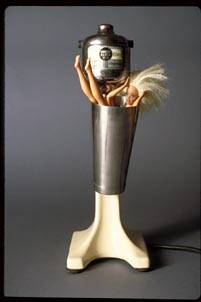 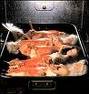 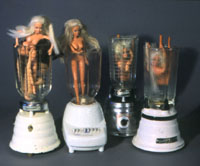 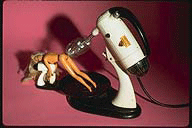 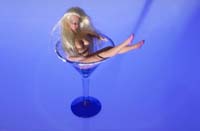 Artist Tom Forsythe’s series of 78 photographs titled 	“Food Chain Barbie” showed pictures of Barbie 	being attacked by vintage household appliances as a 	parody of “mindless consumer advertising.”
Mattel sued for copyright & trademark infringement.
Forsythe, defended by the ACLU, prevailed and 	Mattel lost its final appeal in 2003.
Four Categories of IP law
Each protects a different form of IP and each extends different rights to the author/inventor.
Trademark Law
The Patent and Trademark Office (PTO) processes applications for registering trademarks.
A trademark is a word, phrase, symbol or design, or a combination thereof, that identifies and distinguishes the source of the goods of one party from those of others.
Trademark Law
Benefits of Registration
The right to put an ® after the mark, which puts users on notice that the mark has been registered; 
The legal presumption that the registrant is the owner of the mark;
The ability to bring an action concerning the mark in federal court; and
The use of the U.S registration as a basis to obtain registration in foreign countries.
What is a trademark?
Any word, symbol or phrase that is consistently attached to a product to identify and distinguish it from others in the marketplace, e.g., a brand name.

So the trademark “Coca-Cola”, distinguishes the brown-colored soda water of one particular manufacturer from the brown-colored soda water from another manufacturer “Pepsi”.
What can be protected by trademark law?
Service Marks (Blue Cross/Blue Shield Emblem)
Certification Marks (Good Housekeeping Seal of Approval)
Collective Marks (FDIC Symbol)
Trade Name (Proctor & Gamble is trade name - Ivory is trademark)
What else can be protected by trademark law?
In some cases, trademark protection may extend beyond a word, symbol or phrase.  For example, the color pink is trademarked by Owens-Corning fiberglass insulation and the unique shape of a Coca-Cola bottle is also trademarked.  These are generally called “trade dress”.
Trademark names are common in our vocabulary!
 So, you need a Band-Aid (sterile bandage strip) and an Aspirin (acetylsalicylic acid), because while you were in the park Roller-blading (in-line skating) and rocking out to your iPod (portable music device), a Frisbee (plastic flying disk toy) hit you on the noggin (head).
Noggin isn’t trademarked yet!
Charlie Sheen’s recent trademarks on his “Catchphrases” 
 (registered 3-19-11)
Tiger Blood
 Rock Star from Mars
 I’m Not Bi-Polar, I’m Bi-Winning
 Duh, Winning
 Sober Valley Lodge (the nickname for one of his
  homes)
 Violent Torpedo of Truth
 Sheen’s Goddesses
 Adonis DNA
 Defeat is Not an Option
 and “of course” Charlie Sheen
Aren’t you glad IP law only deals with important issues?
Issues to consider when selecting a trademark!
The Strongest (easiest to defend)
Arbitrary (Apple Computers, Exxon,          Kodak)
Fanciful (Double Rainbow Ice Cream or the Nike “swoosh”)
Coined (invented) terms like Intel (for Integrated Electronics)
None of these terms bear any inherent relationship to the underlying product!
Issues to consider when selecting a trademark!
The Weakest (hardest to defend)
Generic (“The Pill” for birth control pills) 
Descriptive (Electric Fork, Vision Center,   Holiday Inn, All Bran)
These directly describe rather than suggest the characteristic or quality of the underlying product.
Over time they may acquire a “secondary meaning” if the consuming public primarily associates the mark with a particular product or producer.
Court tests for “Secondary Meaning”
Amount and manner of advertising
Volume of sales
Length and manner of the mark’s use
Results of consumer surveys
So, over time a weak trademark can be strengthened if it is accepted by the public!
Issues to consider when selecting a trademark!
Generally, it is best not to select a mark already in use (or close enough to one in use to cause customer confusion, mistake or deception); however
There are many duplicate trademarks used in different fields: Apple Computers and Apple Records, Delta Airlines and Delta Faucets.
How is a trademark obtained?
Two different ways:
Be the first to use it in commerce - often this only confers regional rights.
Be the first to register the mark with the PTO.
Note: for “descriptive” marks protection requires a secondary meaning thus there is usually a time lag before it is protected.
What protection does a registered trademark provide?
Registration confers national rights. 
Allows infringement suits in federal court – if successful, one can collect attorney fees as well as damages.
After five years the mark becomes “incontestable” – the right to use the mark is conclusively established.
Limitations of coverage for trademarks?
Trademark laws are country specific.
 Some countries don’t even have laws 	protecting trademarks.
 Many countries do a poor job enforcing 	trademark (and copyright) laws.
 U.S. courts often grant protection  		 consistent with the trademark owners 	 defense of the mark!
Can trademark rights be lost?
Abandonment – non-use for three consecutive years is prima facie evidence.
Improper licensing or assignment – adequate quality control and supervision of mark must be exercised by owner (especially with franchisees or other licensees). 
Genericity – over time a word that once was protected may become viewed as generic (thermos) – appearing in the dictionary is a bad sign!
What constitutes trademark infringement?
“Likelihood of Confusion” is the standard – are consumers likely to be confused as to the source of the goods or the sponsorship?
Use of Identical Mark Is Infringement – but use of a similar mark may also be infringement.  Courts consider: 
Evidence of actual confusion
Similarity of marketing channels
Victoria’s Secret v. Victor’s Little Secret
January, 2003 – the case involved a Kentucky mom-and-pop business called Victor’s Little Secret that sold “adult novelty” and “wild outfits.”  They claimed the name was inspired by owner Victor Moseley’s desire to keep the business secret from a former employer.  The lingerie manufacturer Victoria’s Secret, which had held the trademark on its name since 1981, claimed unfair competition, trademark infringement, and sued Mr. Moseley.
At issue for the Supreme Court was whether Victoria’s Secret had to show its trademark was “diluted” or whether there was merely the likelihood of economic harm if the store was allowed to keep the name.
A unanimous court ruled that while Victoria’s Secret unquestionably had an interest in protecting its famous name, federal trademark law requires more evidence that a competitor actually caused harm by using a sound-alike or knockoff name.  
Ruling for Victor’s Little Secret.
Four Categories of IP law
Each protects a different form of IP and each extends different rights to the author/inventor.
Trade Secret protection is largely governed by state law (Uniform Trade Secrets Act).
Patent Law
Copyright Law
 Trademark Law
 Trade Secret Law
Depending upon the circumstances and objectives, one approach may provide better protection than another.
And the strongest protection is when products are covered under multiple categories!
What is a trade secret?
Any information, design, devise, process, composition, technique, or formula that is not known generally and that affords its owner a competitive business advantage
Trade secrets may also take the form of 
“Business Information.”
Customer lists
Names of suppliers
Pricing data
Famous example of trade secret: Coke Formula
“The company presents the formula
as a closely held trade secret known 
only to a few employees, mostly executives!”
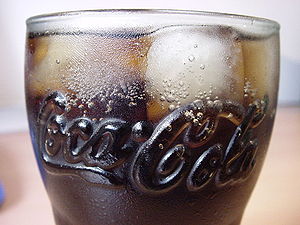 May 23 2007: 3:54 PM EDT
ATLANTA (CNN) -- Two former Coca-Cola employees were sentenced Wednesday to serve federal prison terms for conspiring to steal and sell trade secrets to rival Pepsi.  Joya Williams, 42, of Norcross, Ga., received an eight-year prison term, while Ibrahim Dimson, 31, got a five-year term, according to a news release from the U.S. attorney's office for the Northern District of Georgia.  They were arrested last July after a federal sting operation was launched when Pepsi tipped off Coke that it was being offered inside information.
Protection for trade secrets?
In the United States, trade secrets are not protected by law in the same manner as patents, copyrights or trademarks which are protected under Federal statutes. Instead, trade secrets are protected by state laws. All states except MA, NY, NJ, NC and TX have adopted the Uniform Trade Secrets Act  (UTSA).
The Uniform Trade Secrets Act affords protection:
Proportional to the business value of the trade secret and
Consistent with how well the business has protected the trade secret.
The courts have rejected requests for relief if company had sloppy procedures for protecting secrets!
Why would an owner choose protection under trade secret law rather than patent protection?
Perpetual protection is possible
   Cost
   Confidentiality may make it hard to 	 	 “design around” 
   Inventors aren’t named in trade secret 	 	 rights
 	Trade secret rights are obtained 			 immediately
Why would an owner choose patent protection over trade secret law?
Reverse engineering is possible with trade secrets.
Patents are presumed valid by the court, trade secrets must be proven to exist before the suit may proceed.
Trade secrets discovered by legitimate means may be patented by others. 
If an invention is protected under trade secret law and has ben practiced commercially, a patent must be filed within one year.